Pediatrik Üst Solunum Yolu Enfeksiyonları Yönetiminde Klinisyen , Hasta ve Toplum Özelliklerinin Rolü
Jeffrey P. Yaeger, MD, MPH, 
Jonathan L. Temte, MD, PhD, 
Lawrence P. Hanrahan, PhD, MS and , 
P. Martinez-Donate, PhD

ANNALS OF FAMILY MEDICINE
       KASIM-ARALIK 2015
AMAÇ
Önceki çalışmalarda üst solunum yolu enfeksiyonlarında (ÜSYE)  uygunsuz antibiyotik reçete edilmesini etkileyen faktörler değerlendirilmiştir.  Ancak toplumsal faktörler incelenmemiştir. Bu çalışmanın amacı, çocuklarda ÜSYE’nin uygun yönetiminde hasta, klinisyen ve toplumsal faktörlerin rolünü değerlendirmektir.
Üst solunum yolu enfeksiyonları çocuklarda tıbbi bakıma ihtiyaç duyulan en sık akut nedenlerinden biridir. 
Her yıl tüm ayaktan gelen ve acil servise başvuran hastaların % 10'undan, yaklaşık 500 milyon vakadan, sorumlu tutulmaktadır.
 Soğuk algınlıklarının büyük çoğunluğu viral olduğu için ÜSYE tedavisi için antibiyotik kullanımı tavsiye edilmez.
ÜSYE için antibiyotik reçete sıklığı 1990'ların başından beri düşmüş gibi görünüyor olsa da, çalışmalar bu zaman içerisinde antibiyotiklerin soğuk algınlığında % 20'ye varan oranlarda reçete edildiğini göstermektedir. 
Çocuklarda ÜSYE tedavisinde antibiyotiklerin yanlış kullanımı ile ilgili problemler iyi bir şekilde belirlenmiştir. 
Bunlar; ilaca dirençli organizmaların gelişmesi, artan sağlık maliyetleri, potansiyel yan etkiler / klinik yarar olmaksızın ortaya çıkan toksik etkilerdir.
Ulusal Kalite Kontrol Komitesi (NCQA), Sağlık Etkililik Veri ve Bilgi Sistemi (HEDIS) aracılığıyla, ABD’daki ÜSYE tanısı konmuş antibiyotik reçetesi almamış çocukların yıllık yüzdesini değerlendirmek için «ÜSYE olan çocuklara uygun tedavi ölçeği» geliştirdi. 
HEDIS ölçeği antibiyotik aşırı kullanımı hakkında geniş bir ulusal fotoğraf sunmak bakımından yardımcıdır, ancak yararı sınırlıdır. 
Cinsiyet, yaş, ırk / etnisite, ev konumu ve sosyoekonomik statü gibi bireysel özellikler sağlığı etkileyen ancak HEDIS verilerine dahil edilmemiş önemli faktörlerdir.
Önceki çalışmalarda çocuklarda ÜSYE’de kullanılan antibiyotiklerin uygunsuz reçete edilmesi ile ilişkili hasta ve klinisyen faktörleri incelenmişti. 
Bağımsız belirleyiciler(prediktörler); 5 -11 yaş aralığında olma, bronşit tanısı olma ve pediatri uzmanı olmayan doktor tarafından görülmüş olma
 Aynı klinisyen tarafından tedavi edildiği zaman siyah çocukların antibiyotik alma olasılığı daha azdı.
Acil tıp hekimleri birinci basamak hekimlerine oranla daha çok ÜSYE için antibiyotik veriyorlardı. 
Klinisyenlerin düşük sosyoekonomik düzeyde olanlar ile özel sigortası olanlara uygunsuz antibiyotik reçete etmeleri daha fazla orandaydı. 
Ayrıca Tıp fakültesinden uzaklaştırılmış klinisyenler daha sık antibiyotik reçete etmekteydi.
Velilerin beklenti içinde olduğu klinisyen tarafından hissedildiğinde ÜSYE için antibiyotikler daha sık reçete ediliyordu. 
Klinisyen ve hasta/aile arasındaki sosyal uyum uygunsuz antibiyotiklerin reçete edilmesinde önemli bir faktördür. 
Bazı çalışmalar Ulusal (Hastane) Ayakta Medikal Bakım Anketi aracılığıyla toplanan bilgilere dayanıyorken diğer bazıları için de farklı veriler ve anketler kullanıldı.
Bildiğimiz kadarıyla önceki çalışmaların hiçbirinde ÜSYE olan çocuklara antibiyotik reçete edilmesinin değerlendirilmesinde elektronik sağlık kaydının ( ESK ) verileri kullanılmamıştır. 
Aynı zamanda, ÜSYE olan çocukların yönetiminde toplumsal özelliklerin etkisi açık değildir. 
Bu sorunların her ikisi de pediatrik ÜSYE yönetiminde bizim  anlayışımızda yer alan boşlukları temsil etmektedir.
Bu çalışma için hedeflerimiz iki yönlü idi. 
İlk olarak , biz ÜSYE olan çocukların uygun yönetim sıklığını hesaplamak ve ulusal verilerle bu bulguları karşılaştırmak için EHR verileriyle HEDIS protokolünü uygulamayı amaçladık.
 İkincisi, biz ÜSYE için antibiyotik reçete edilmesini belirleyen daha önce tanımlanmamış hasta , klinisyen ve özellikle toplumsal özelliklerin tespit edilmesi için çalıştık.
METOD
Wisconsin Elektronik Sağlık Kaydı Üniversitesi - Halk Sağlığı Bilgi Değişimi ( UW eSağlık - PHINEX ) veri seti uygun pediatrik hastaları belirlemek için kullanılmıştır. 
PHINEX, UW Sağlık (Wisconsin Üniversitesi Aile Hekimliği, İç Hastalıkları ve Pediatri Bölümleri) ve Wisconsin Eyaleti Halk Sağlığı Anabilim Dalı arasında kurulan büyük bir klinik veri alışverişi sistemidir.
Bu birincil bakım bölümlerinde ve tüm diğer UW sağlık bölümlerinde bakılan ve hastaneye yatırılan, acil servise başvuran ve acil bakım alan tüm hastaların verilerini de içerir.
METOD
Özellikle istatistiksel olarak ekolojik sağlık sistemleri modelini temsil etmek için tasarlanmış olan PHINEX  «sağlık» ve «hastalığı» biyolojik, psikososyoekonomik, çevresel ve toplumsal bağlamda ele alır. 
Bulaşıcı hastalıkların, akut-kronik problemlerin, yaralanma ile ilişkili durumların, mesleki ve çevresel sağlık sonuçlarının ve risk faktörlerinin araştırılması için kapsamlı bir kaynak oluşturmak için EHR verilerini coğrafi, çevresel , sosyoekonomik ve demografik profilleri kamu veri tabanları ile birleştirir .
METOD
Daha sonra blok gruplar düzeyinde hastalık ve sağlık kalitesini belirleyen değişkenleri modellemek için çok değişkenli analizleri ve veri araştırma araçlarını kullanır.
ÇALIŞMA GRUBU
Eyalet çapında 42 Wisconsin Üniversite Kliniğindeki 180'den fazla fakülte ve 100 asistan hekimle ile, 2007’den  2012’ye kadar olan verileri içermektedir .(Şekil 1) 

PHINEX örnek nüfusun demografik özellikleri Wisconsin eyaletindekine çok benziyordu. 29, 

Çalışmada klinisyen, hemşire, laboratuar, radyoloji ve diğer ziyaretler de arasında olmak 21 milyonun üzerinde karşılaşma ve yaklaşık 500.000 kişi yer almaktadır .
ÇALIŞMA GRUBU
PHINEX ile eczane verilerine dayanılmadan tüm klinisyen orderlarını çıkarmak mümkün.

Blok grubu düzeyindeki verilerdeki yaklaşık 6.000 değişken içerisinde demografik veriler , sokak verileri, sosyoekonomik şartlar ve toplumsal eğitim de bulunmaktadır.

Veri alışverişi de ve bu çalışma da Wisconsin Kurumsal Değerlendirme Kurulu Üniversitesi tarafından onaylanmıştır. Tüm veriler tanımlanan HIPAA gizlilik kurallarına uymaktadır
PHINEX veritabanı karşılığında hastaların coğrafi dağılımı.PHINEX = Kamu Sağlığı Bilgi Değişim Sistemi
İSTATİSTİKSEL ANALİZ
Faz 1 için 6 yılın (2007-2012) toplu verileri kullanılmıştır. 
Ulusal HEDİS verileri ile PHİNEX verilerini karşılaştırmak için, antibiyotiklerin uygun kullanımı ham yüzdeleri her yıl için hesaplanmıştır. 
Faz 2’de, her değişken için ham oranlar(crude odds ratio)hesaplandı. Sonra otomatik olarak adım adım ÜSYE için antibiyotik reçete edilmesine katılan bağımsız faktörleri belirleyebilen bir model geliştirmek amacıyla lojistik regresyon analizi uygulandı .
Bu modelde olasılık oranları ve %95 güven aralıkları  ve P değerleri bu bağımsız değişkenleri hesaplamak için kullanıldı.
SONUÇLAR
Toplamda, 20.581 hasta dahil edilme kriterlerini karşıladı. 
Yaklaşık % 60’I 3 ay-4 yaş aralığındaydı, neredeyse bir buçuk çocuk kliniklerinde görüldü, bir buçuk erkek, yaklaşık % 80’i beyazdı, çoğunluğun hiçbir komorbiditesi yoktu ve çoğu ticari sağlık sigortasına sahipti.(Tablo 1) 
Hastaların çoğu ekonomik sıkıntıların orta düzeyde olduğu ve  toplum eğitim düzeyinin yüksek olduğu kenar mahallelerdendi.(Tablo1)
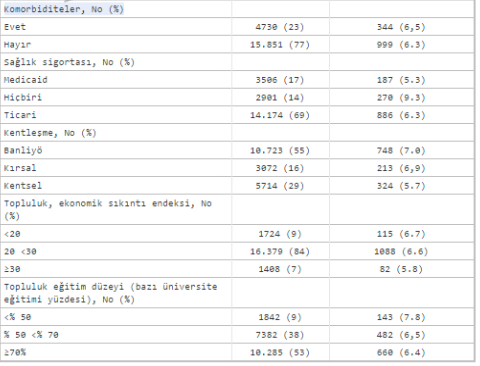 SONUÇLAR
2007 yılından itibaren 2012 yılına kadar, PHINEX verilerinde ÜSYE tedavisinde bir antibiyotik reçete edilmeden çocukların yüzde % 92.9 - 93.9’si tedavi edildi.  (Şekil 2) 
PHINEX her yıl ulusal HEDIS verilerine göre daha yüksek puanlar almıştır.(Şekil 2)
Tek değişkenli analizde, ÜSYE için antibiyotik reçete oranları acil bakım hastalarında ve beyaz ırktan hastalarda  en yüksek olduğu gösterilmiştir. (Tablo 2) 
Ham oranları; pediatri 1.00  
    Acil Bakım 2.19  Aile Hekimliği1.57 (Tablo 2)
Şekil 2 ÜSYE, 2007-2012 uygun tedavi gören hastaların yüzdeleri.HEDIS = Sağlık Etkinliği Veri ve Bilgi Seti;  NCQA = Kalite Güvencesi Ulusal Komitesi; PHINEX = Kamu Sağlığı Bilgi Değişimi; . Sağlık Kalite Devlet  2013 Washington, DC: Kalite ve Hasta Deneyimi İyileştirme  NCQA Kalite Güvencesi Ulusal Komitesi verileri.; 2013.
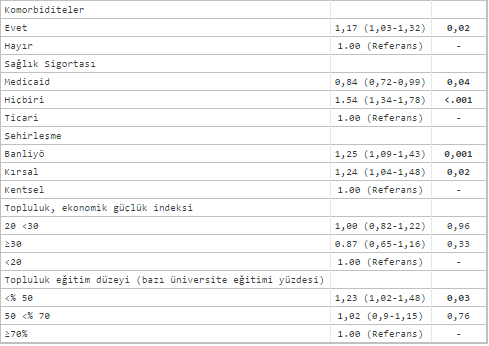 Tablo 2  Tek değişkenli Analiz Sonuçları
SONUÇLAR
Daha büyük çocuklarda antibiyotik alımı 3 ay-4 yas arası çocuklardan daha fazlaydı. 
Tek değişkenli modelde ÜSYE için antibiyotik reçete edilmesi ile ilişkili diğer faktörler; komorbidite, ırk / etnisite, sağlık sigortası olmaması ve kırsal ya da banliyö(kenar mahalle) ev konumu varlığının yanı sıra daha düşük toplumsal eğitim düzeyleridir.
Sağlık sigortası olanlara mesleki sigortası oloanlardan daha az antibiyotik reçete edildiği tespit edilmiştir.
SONUÇLAR
Çoklu lojistik regresyon analizi bir ÜSYE’de antibiyotik reçete edilmesi için 3 bağımsız belirleyici faktör tespit etti; klinisyenin uzmanlığı, hastanın yaşı ve ırk / etnisite-(Şekil 3) 
Bu değişkenlerden 4 tanesi istatistiksel olarak anlamlı idi. 
Aile hekimliği ve acil bakım kliniklerinde görülen hastalara antibiyotik reçete edilme oranı sırasıyla çocuk kliniklerinde görülen hastalara antibiyotik reçete edilme oranının 1.5 ve 2.23 katı oldu. 
Diğer faktörler kontrol edildikten sonra ergen ve beyaz ırktan olan(Hispanik olmayan) hastalara antibiyotik reçete edilme oranı sırasıyla, 1.4 ve 1.8 kattı.
Şekil 3,Çok değişkenli analiz sonuçları.
TARTIŞMA
PHİNEX veri kümesinde ÜSYE olan çocukların uygun yönetim genel oranları 93.9% (2010) 92.9% (2011) arasında değişiyordu. 
Bu oranlar ulusal HEDİS oranından daha yüksekti. (2010 yılında %87.2, 2007 yılında %83.5 arasında değişiyor.) 
Doğrudan kodlanan davranışı doğrudan gözlemlemiyor olduğumuzu düşünürsek, bu tutarsızlık nedenini belirlemek zordur. 
Ancak hastaların çoğunun pediatri kliniklerinde görülmesi ve çalışmanın antibiyotik yönetimi konusunda klinisyenleri eğitmek için kapsamlı bir girişimden kısa süre sonra oluşturulmuş olması bunun için katkı sağlayabilir.
TARTIŞMA
Bu çalışma ÜSYE için uygunsuz antibiyotik reçete edilmesindeki bağımsız belirteçleri/prediktörleri kapsayan  toplumsal faktörler tespit etmedi. 
Bunun çeşitli açıklamaları olabilir. İlk olarak, ÜSYE için antibiyotik reçete edilmesi ile ilgili toplumsal faktörler bağımsız olmayabilir. 
İkinci olarak, bu çalışmada değerlendirilen toplumsal faktörler diğer özelliklerle ırk/etnik köken veya sigorta durumu gibi, kendi genel etkisi ile bütünleştirici tarzda bağlantılı olabilir.
TARTIŞMA
Üçüncü olarak Wisconsin demografik verilerine rağmen, örnek sınırlı ırksal, etnik ve ekonomik farklılığa sahip bir populasyondan meydana geliyordu.
Dördüncü olarak, tüm hastalar büyük bir üniversite ağına ait kliniklerde tedavi edildi, bu durum klinik ve hasta değişkenlik düzeyini azalttı. 
Anlaşılmaktadır ki sağlık bakım kalitesi ve özkaynakları üzerindeki toplumsal faktörleri daha ayrıntılı biçimde ele almak gerekir ve farklılıkları ortaya koyan çalışmaların devam etmesi gerekmektedir.
TARTIŞMA
Çalışma ,klinisyenin uzman oluşu ile antibiyotik reçete edilmesi arasında güçlü bir ilişki olduğunu gösterdi. Pediatri uzmanı dışındaki klinisyenler antibiyotik daha sık reçete ettiği gözlendi. 
Bu mesele klinisyen eninde sonunda antibiyotik vermeye karar verecek diye düşünülecek basit bir klinisyen konusu gibi görünebilir. 
Ancak, bu hasta- hekim karşılaşmasının karmaşık doğasını basite indirgemek demek olur ki bu etkileşim fizik muayene ve tedavi planında hasta- aile hekimi arasında diğer klinisyenlerden daha fazladır.
TARTIŞMA
Klinisyenler ÜSYE’de birçok nedenden dolayı antibiyotik verebilirler. 
 İlk olarak, kapsamlı eğitim girişimlerine rağmen, bazı klinisyenler ab kullanımını iyi bilmiyor olabilir. 
İkinci olarak; ailelerin hoşnut olmamasından ya da ailelerin daha iyi bir tıbbi bakım alamama riskindense, hekim-hasta ilişkisinin uzun süreli devam etmesi umuduyla, hastaların ya da ailelerinin acil antibiyotik isteklerini karşılamanın daha önemli olduğunu düşünebilirler.
TARTIŞMA
Üçüncü olarak; klinisyenler, ailelere ÜSYE’de antibiyotik vermenin zararlarını yeterli derecede anlatma konusunda isteksiz ya da başarısız olabilirler. 
Son olarak, akut otitis media çalışmalarında gösterildiği gibi, bu dengesizlik uygulamalardaki yarış temelli farklılıklardan kaynaklanıyor olabilir.
SONUÇTA
Bu çalışma ESK(Elektronik Sağlık Kayıtları) verileriyle ve toplumsal verileri aynı anda kullanan pediatrik ÜSYE yönetimini etkileyen hasta, klinisyen ve toplumsal faktörleri değerlendiren  ilk çalışmadır. 
 Beyaz ırktan olan çocukların, ergenlerin ve pediatri dışındaki kliniklerde muayene edilen çocukların ÜSYE için antibiyotik alımı riski artmıştır. 
Önceki bulguların çoğaltılması açısından çocuklarda antibiyotik reçete edilmesini değerlendirmek için halk sağlığı bilgi sistemi bağlantılı ESK veri kullanımını ve geçerliliğini desteklemektedir.
SONUÇTA
Ergen yaş dönemi bulgularımızı desteklemek için diğer toplumlarda incelenmesi gerekmektedir. 
Topluluk özellikleri bizim çalışmamızda bağımsız belirleyici/prediktör değildi, onlar başka toplumlarda ve koşullarda önemli olabilir.
SONUÇTA
Gelecekte PHINEX veri sistemi, hasta ve klinisyenin karşılaştıktan sonraki sosyal uyumu dahil ÜSYE‘li çocuklar için antibiyotik yönetimiyle ilişkili diğer özellikleri değerlendirmek için kullanılabilir. 
ESK verilerini halk sağlığı bilgileriyle birleştirmek sağlık bakımı eşitsizliklerini içerebilir diğer sonuçlar açısından ESK daha yaygın olarak kullanılabilir.
Bu veri alışverişini farklı populasyonlara genişletmek için daha fazla araştırma yapmak gerekir.